Uitnodiging
HAVENconferentie
Woensdag 3 februari 2016
15.00 – 17.00 uur
Maritiem Museum
De HAVENscholen DUO 2002 en de Toermalijn heten u met Alsare van harte welkom op de 1e HAVENconferentie
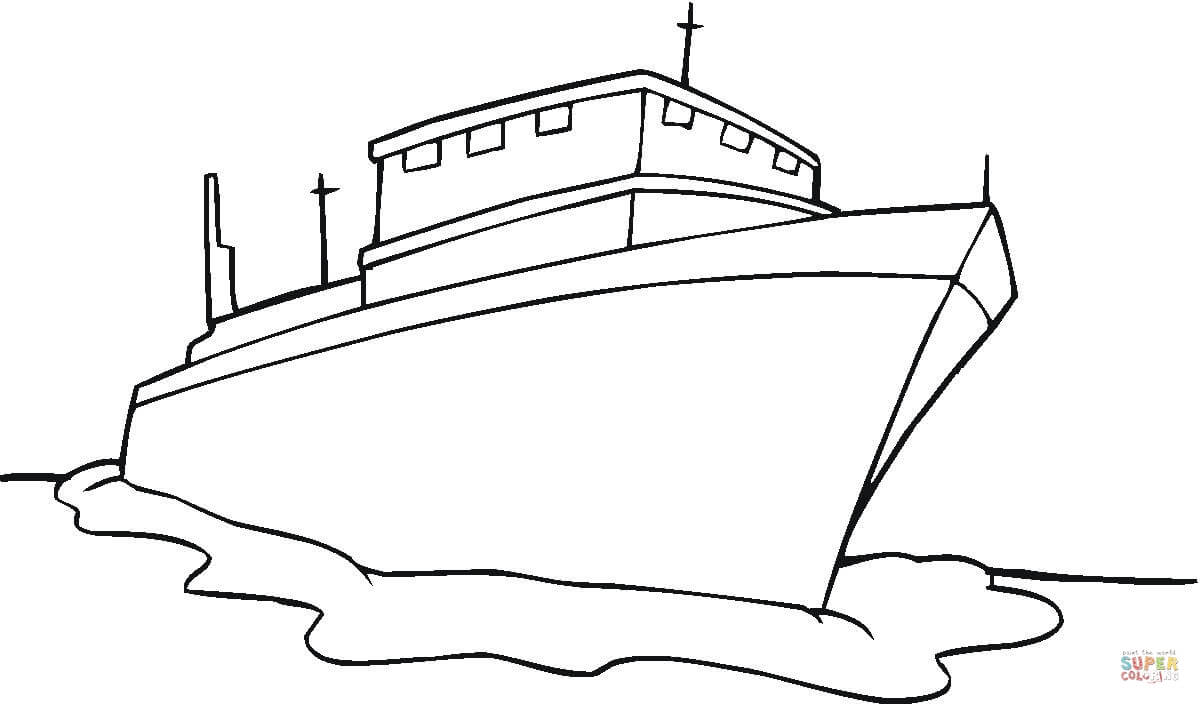 Programma
14.30 – 15.00 uur	Inloop
15.00 – 15.10 uur	Welkom door Nick Zuiddam, 		projectmanager HAVENschool
15.10  - 15.30 uur	Diverse sprekers over het 			belang van de HAVENschool
15.30 – 15.45 uur	Partners van de HAVENschool
15.45 – 16.00 uur	Wethouder Struijvenberg
16.00 – 16.30 uur	Workshop HAVENwerk
16.30 – 17.00 uur	Netwerkborrel
Aanmelden/afmelden
Wij vinden het fijn om vooraf te weten of u wel of niet komt. Door het sturen van een reply op deze e-mail kunt u dit aangeven.